АУКЦИОН  ЗНАНИЙ о Великой Отечественной войне
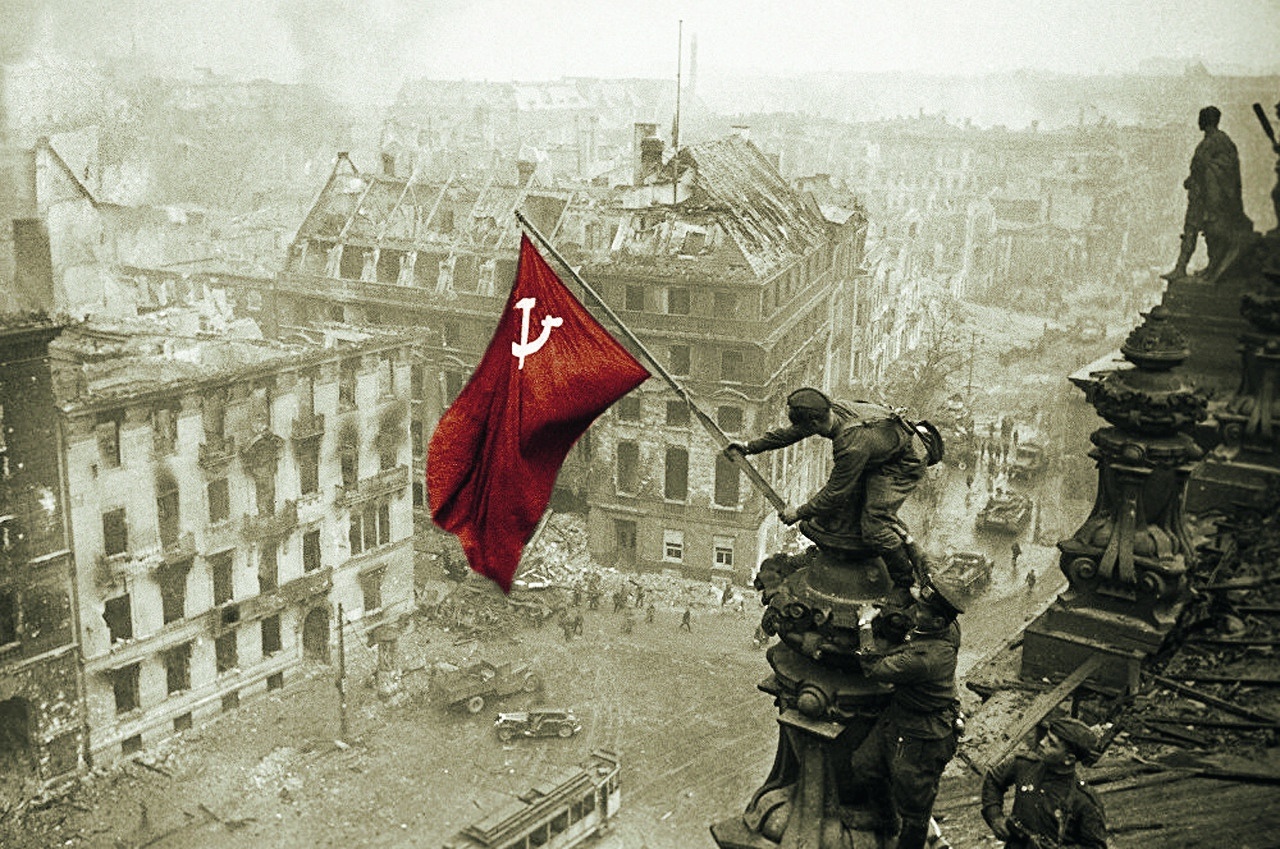 Аукционная терминология
Лот – основная единица торга на аукционе (в данном случае  –  вопрос)

Шаг аукциона – установленный интервал, на который Участник может увеличить ставку (в данном случае –  ответ на вопрос)
Оружие ВОВ
 Сражения ВОВ
 Герои ВОВ
 Победа!!!
Оружие ВОВ
Лот 1
Лот 2
Лот 3
Оружие ВОВ
Лот 1


Во время Великой Отечественной войны установку БМ-13 называли «катюшей», а как называли автомат «ППШ»
Оружие ВОВ
Лот 2


Во время Великой Отечественной войны наши фронтовики называли самоходную артиллерийскую установку СУ-152 (позже ИСУ-152)  «зверобоем». За что?
Оружие ВОВ
Лот 3


Какой из отечественных танков стал легендой Второй Мировой войны?
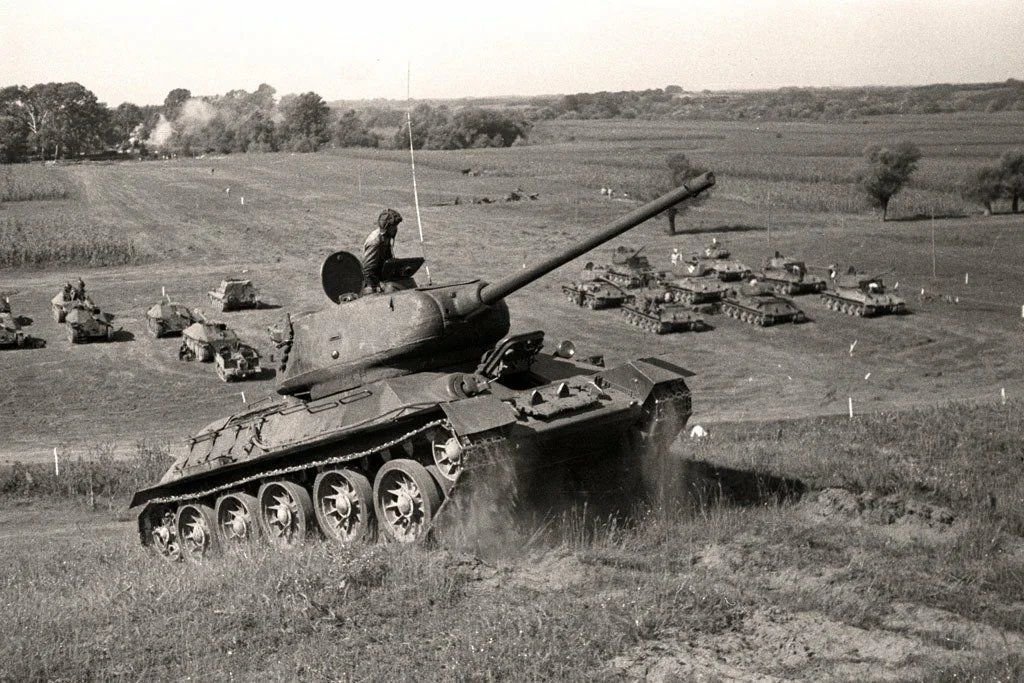 Сражения ВОВ
Лот 1
Лот 2
Лот 3
Сражения ВОВ
Лот 1



Этот российский город-герой отважно защищался и в Смутное время, и от войск Наполеона, и в 1941 году. Назовите его.
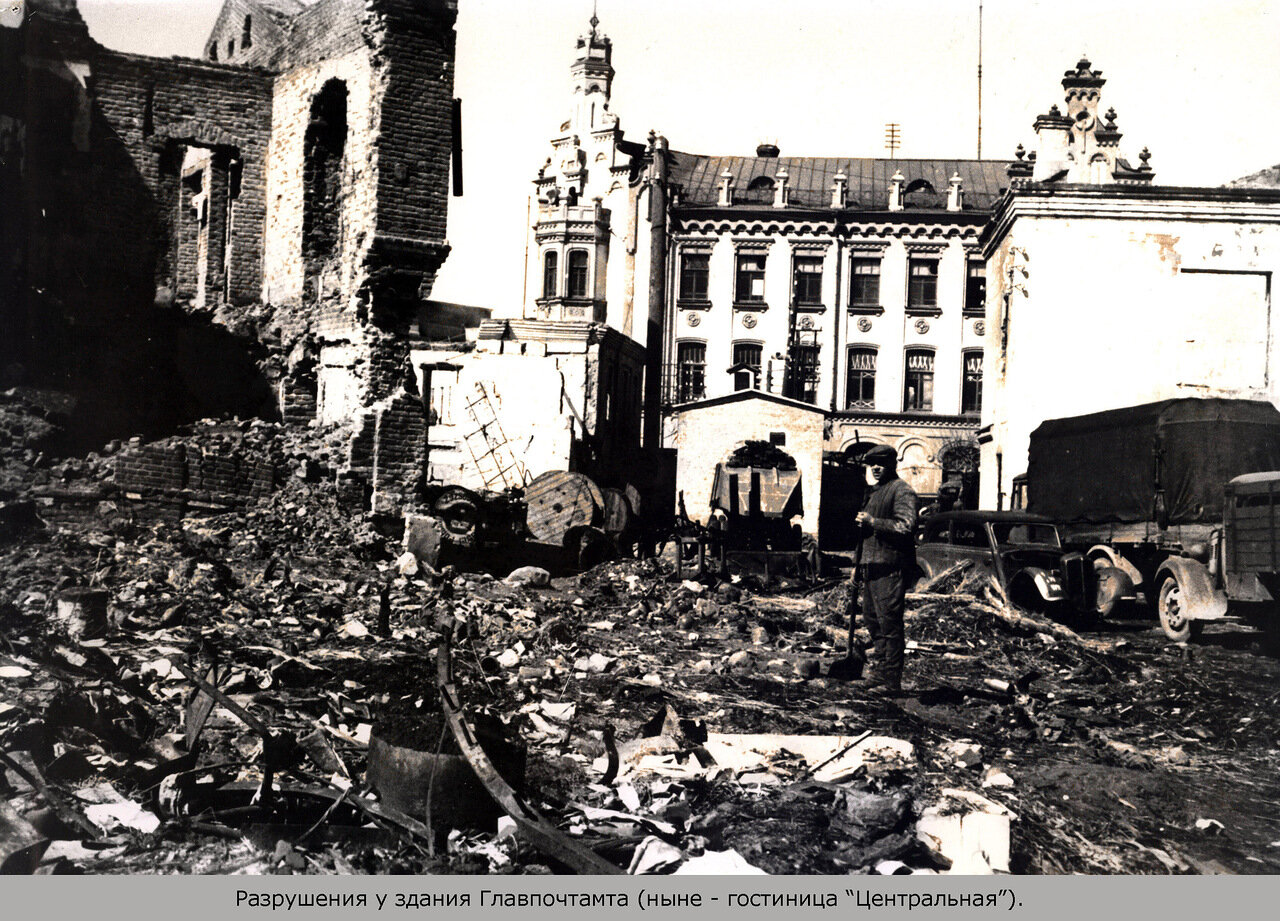 Сражения ВОВ
Лот 2

Полями воинской славы России» Военная энциклопедия называет Куликово, Полтавское и это, на котором произошло крупнейшее во 2-й мировой войне встречное танковое сражение. Как называется это поле?
Сражения ВОВ
Лот 3


При ночном наступлении на какой немецкий город советские войска применили 140 прожекторов, которыми ослепили войска противника?
Герои ВОВ
Лот 1
Лот 2
Лот 3
Герои ВОВ
Лот 1





Маршалом каких войск был Иван Никитович Кожедуб, трижды Герой советского Союза?
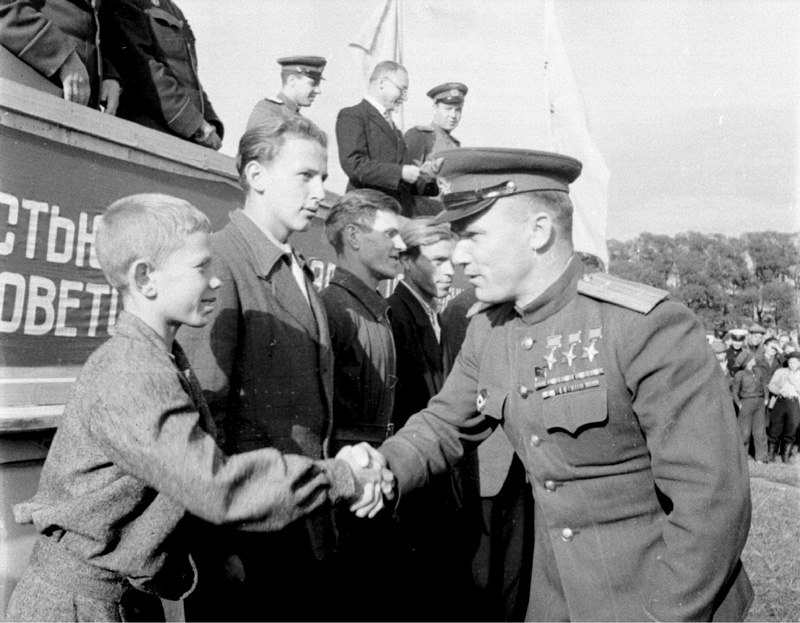 Герои ВОВ
Лот 2




Чей голос звучал по Всесоюзному радио, в период Великой Отечественной войны?
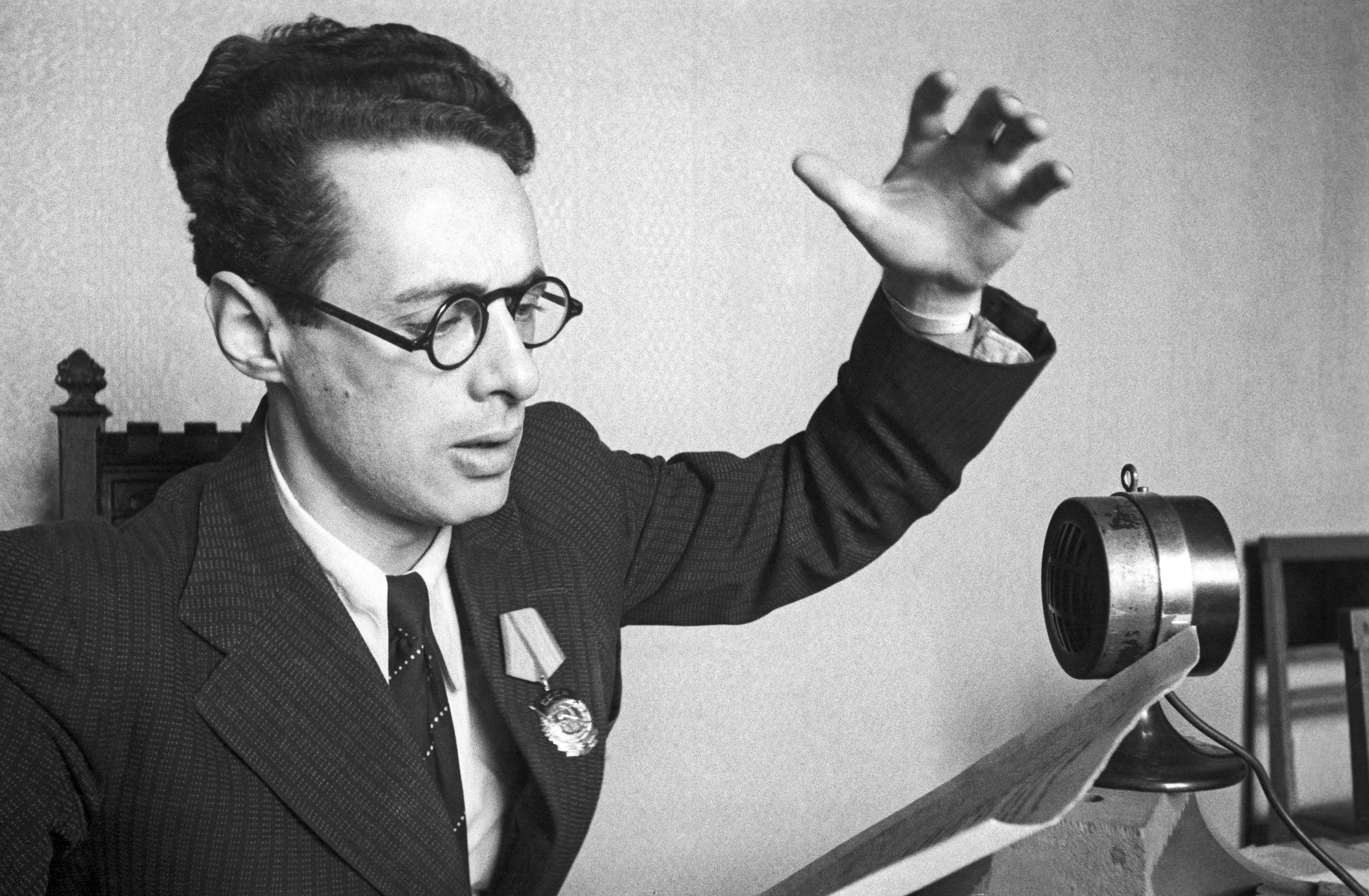 Герои ВОВ
Лот 3




Как по фамилии сержанта называется Сталинградский дом, который советские солдаты обороняли в течение нескольких месяцев?
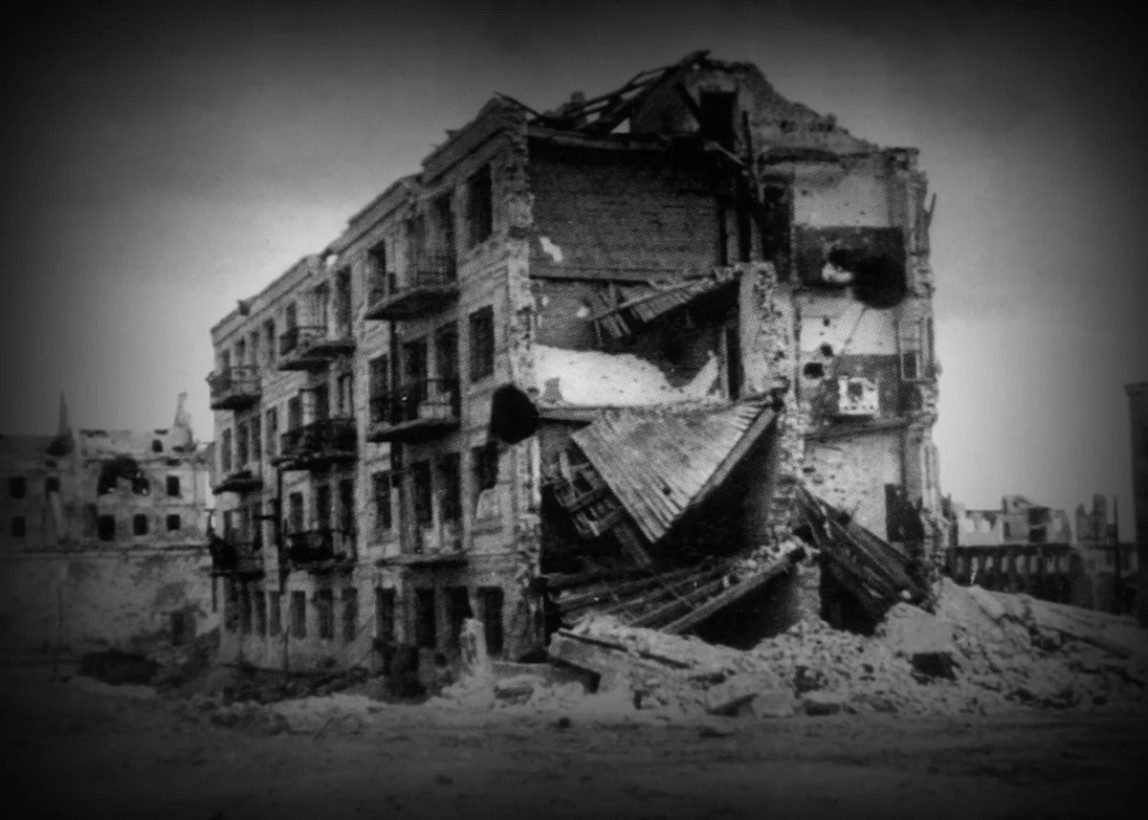 Победа!!!
Лот 1
Лот 2
Лот 3
Победа!!!
Лот 1




Какое название получил парад, прошедший на Красной площади 24 июня 1945 года?
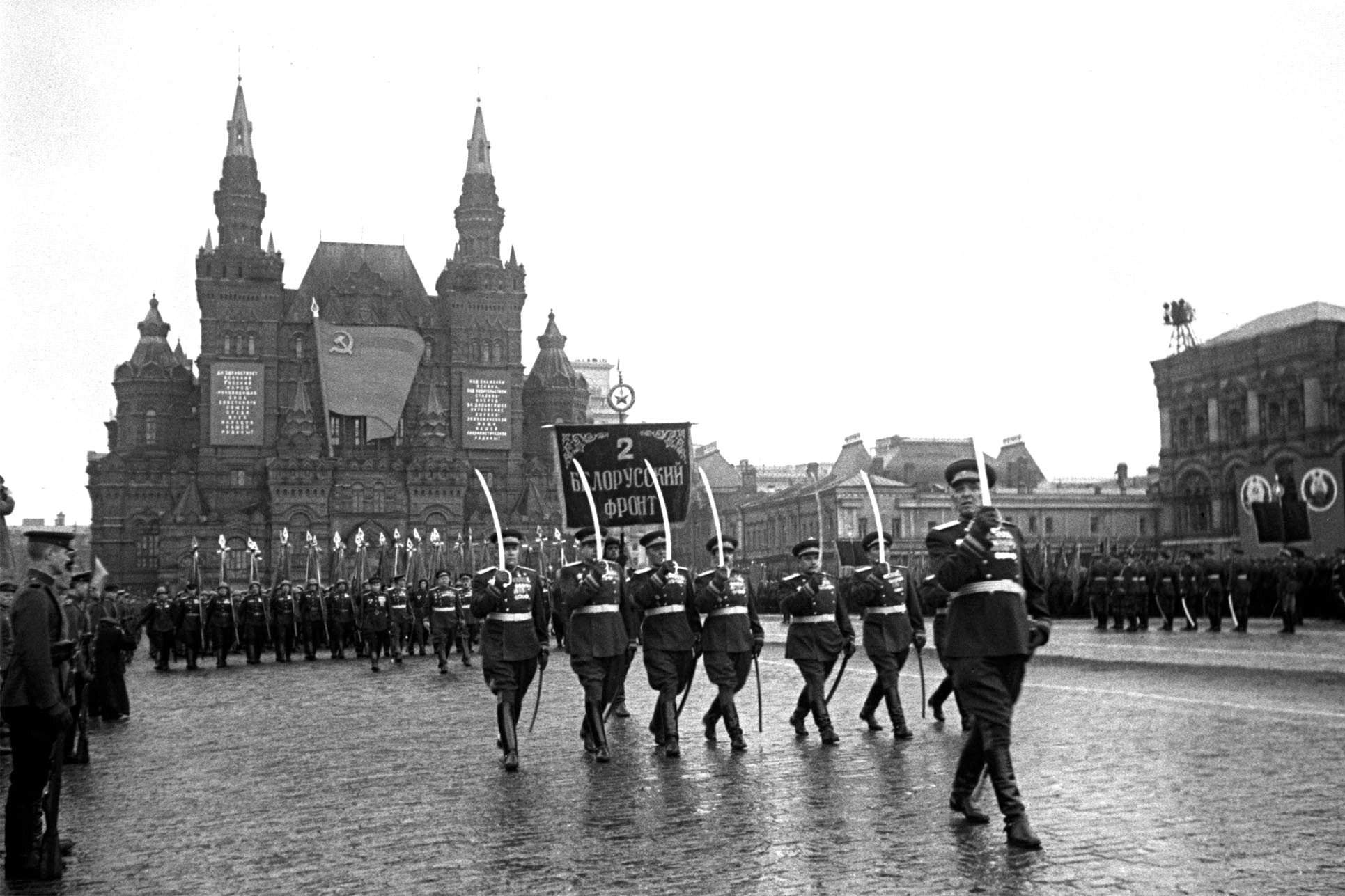 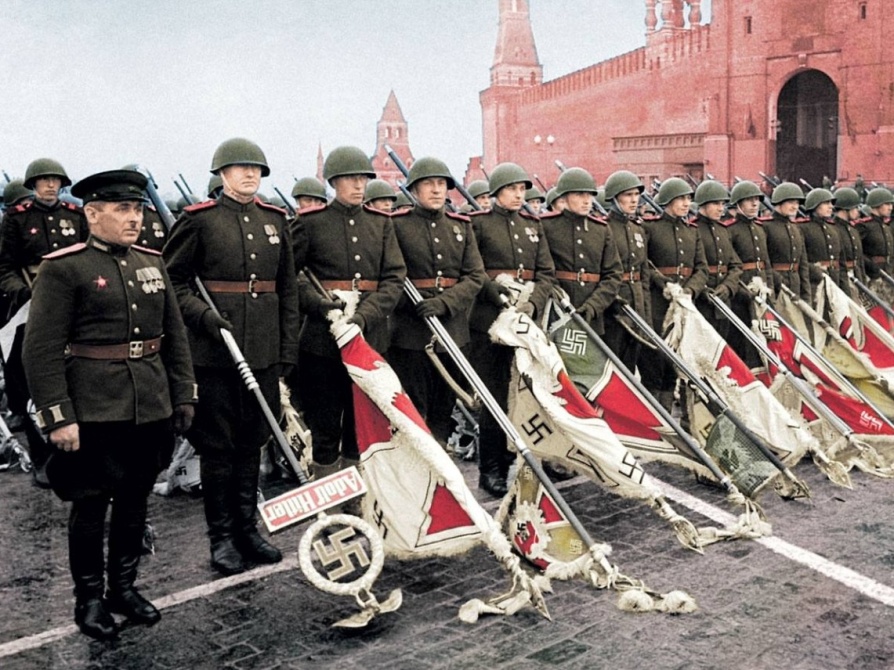 Победа!!!
Лот 2



Кульминацией парада Победы 24 июня 1945 года стал марш 200 знаменосцев, бросавших фашистские знамёна на специальный помост у подножия Мавзолея. Какой элемент формы знаменосцев после парада был сожжён вместе с этим помостом?
Победа!!!
Лот 3


Назовите сумму порядковых номеров месяцев начала и окончания Великой Отечественной Войны.
Оружие ВОВ
Лот 1


Автомат «ППШ» называли «Папашей»
Оружие ВОВ
Лот 2


За то, что они пробивали броню немецких  танков «Тигр»
Оружие ВОВ
Лот 3


Танк  Т-34
Сражения ВОВ
Лот 1


Смоленск
Сражения ВОВ
Лот 2

Прохоровское, Белгородская область РФ
Сражения ВОВ
Лот 3


На Берлин
Герои ВОВ
Лот 1

Маршалом авиации. В Великую Отечественную войну служил в истребительной авиации, был командиром эскадрильи, заместителем командира полка. Участвовал в 120 воздушных боях, в которых сбил 62 вражеских самолёта
Герои ВОВ
Лот 2

Диктор Всесоюзного радио Левитана Ю.Б.
Герои ВОВ
Лот 3

Дом Павлова
Победа!!!
Лот 1

Парад Победы
Победа!!!
Лот 2


Перчатки
Победа!!!
Лот 3


11, ведь это были июнь и май